Spinal Cord TumorIntraDural  ExtraMedullaryYoumans Chap. 294
The most common IDEM tumors are :
Meningiomas (most common)
Nerve  sheath  tumors (2nd most common)
Schwannomas 
Neurofibromas
At  the  filum  terminale:
Myxopapillary  ependymomas.
Meningioma :
Arise from dura surround spinal cord and nerve.
12% of all meningioma occur in spine.
Affect 6th & 8th decade of life.
M:F ratio 1:3

Most common intradural spinal tumor.
Most common site in the thoracic region followed by cervical then lumber.
Most common subtype (psammomatus variant).
Younger  patients  with  spinal  meningiomas  typically  are subject  to  a  predisposing  factor  such  as  neurofibromatosis  2 (NF2)  or  prior  radiation  exposure.
Nerve Sheath Tumors
Can  arise  from  the  dorsal  or  ventral  nerve  rootlets,  with a  dorsal  nerve  root  origin  being  more  common. 
Of the two benign NSTs, schwannomas are far more common
The  Obersteiner Redlich  zone,  where  the  myelin-forming  cells  transition  from oligodendrocytes  to  Schwann  cells,  is  the place  of origin  of  most  intradural  schwannomas,  which  tend  to  be  well encapsulated  lesions  arising  from  a  single  nerve  fascicle.
It can be 
exclusively extradural or 
exclusively intradural or 
can involve both as extra-intradural (Dumbbell)
NSTs likely to be 
Purely extradural in the cephalic spine
Purely intradural in the caudal spine
Cervical schwannoma tend to be extradural due to shorter intradural course of cervical nerve root.
Nerve Sheath Tumors
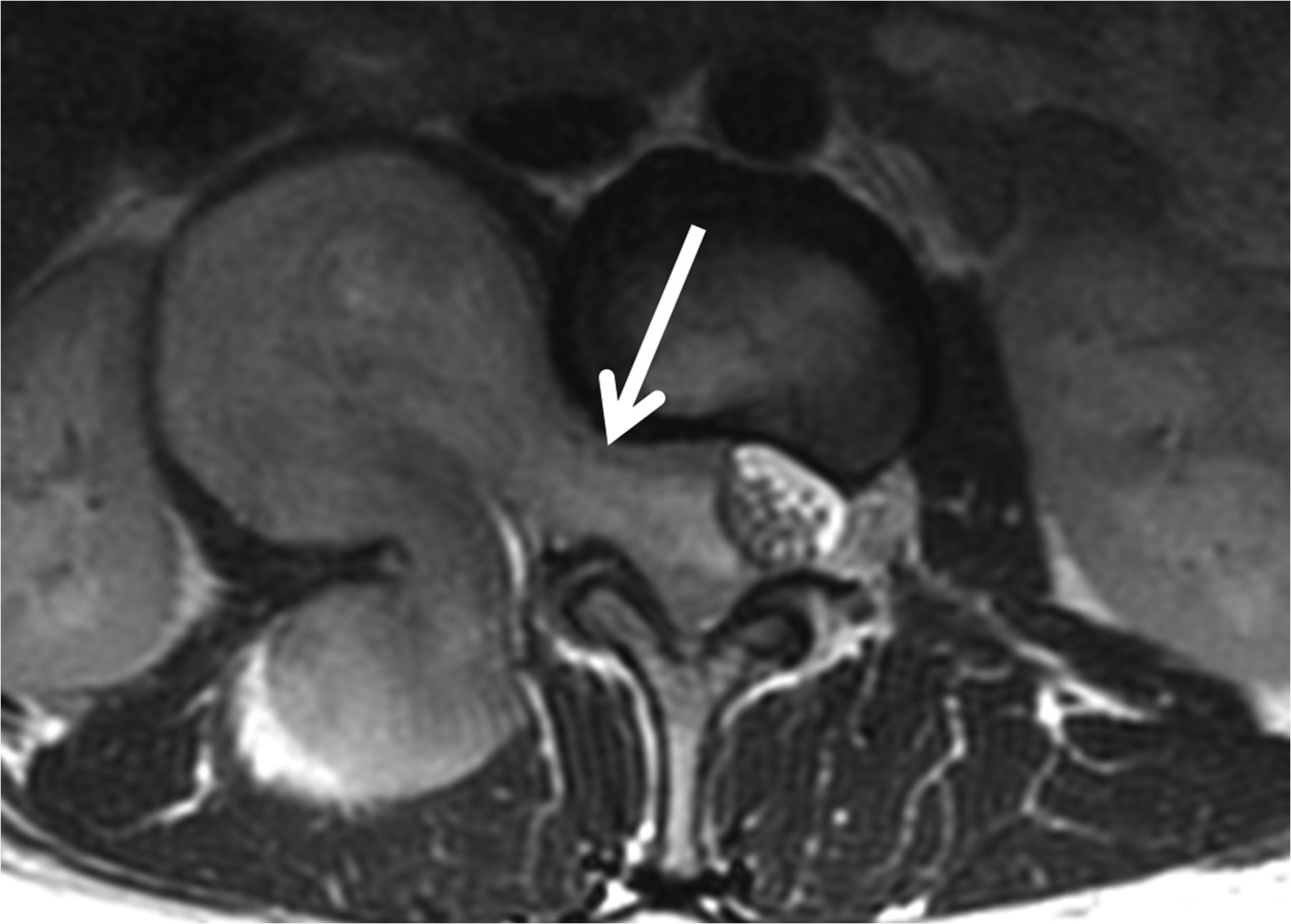 Myxopapillary Ependymoma
40% of spinal ependymoma occur in filum terminale.
Confined to the lumbosacral region.
Well encapsulated , lobulated mass adherent to filum terminale.
Affect 3rd decade of life.
M:F ratio 1.7 : 1
Diffusely Express GFAP and Vimentin.

Paragangliomas
Red fleshy tumors that demonstrate synaptophysin on immunohistochemistry
Show high levels of serotonin.
Syndromes associated with IDEM  tumors
NF1  (chromosome 17) often  resulting  in  multiple  spinal  neurofibromas.  
NF2  (chromosome 22) lead  to  multiple  spinal  schwannomas,  neurofibromas,  and meningiomas.
Schwannomatosis,  a  syndrome  characterized  by  multiple schwannomas  without  the  defining  features  of  NF1  or  NF2.
Carney’s  complex syndrome  characterized  by  facial  pigmentation,  cardiac  myxomas,  endocrine  problems,  and  melanotic schwannomas,  10%  of  which  may  be  malignant.
Imaging
MRI is the modality of choice 
to show relationship of pathology to spinal cord or nerve roots
sharp contrast enhancement
dural tail in case of meningioma
CT  
used to evaluate bone anatomy
planning instrumentation
demonstrate tumor calcification
CT angio or Angiography
Useful in cervical region to show relationship to vertebral artery
Clinical presentation
Pain either 
Radiculopathy or 
Axial back pain
Neurological deficit
Myelopathy from cord compression
Cuada aquina from chronic compression
Spinal  instability  is  less  common,  but  patients  presenting with  multiple  tumors  or  tumors  at  young  age  can  present  with spinal  deformity.
Management
Indication for surgery
Symptomatic patient
Rapid growing tumor 
Midline cuada equina lesion ( myxopapillary ependymoma )

When to use instrumentations
Large  extradural components  (whether  dumbbell  tumors  or  purely  extradural tumors).
Multi compartment  tumors  (dumbbell  tumors).
Anteriorly  or  ventrally  situated  tumors.
Malignant  or  adherent/invasive tumors.
Tumors which involve  functional nerve  root.

Electrophysiology
SSEP ( Somato Sensory Evoked Potential )
MEP  ( Motor Evoked Potential )
EMG  ( Electro Myo Graphy )
Cervical Approaches
The  posterior  approach  
Avoids  encounter  with  major  vessels  or  visceral structures.  
Even  if  the  facet  complex  is  not  violated,  multilevel laminectomies  may  predispose  to  cervical  kyphosis  and  warrant spinal  stabilization.

For  high  cervical  lesions  located  anteriorly  in  relation  to  the spinal  cord
Extreme lateral approach  to  the  foramen  magnum  have been used  for  laterally  or  ventrally  situated  tumors.

For  subaxial  cervical  lesions  located  ventral  to  the  spinal  cord
Anterior  approaches  have  been  described.

For  low  cervical lesions  and  lesions  of  the  cervicothoracic  junction
Modified anterior  or  trap-door  exposure,  utilizing  an  anterior  approach, partial  median  sternotomy,  and  anterolateral  thoracotomy,  has been  reported  to  allow  bilateral  or  unilateral  exposure  of  the spine  as  low  as  the  third  thoracic  vertebra.
Lumbosacral Approaches
In  the  case  of  posterior  approaches  for  myxopapillary  ependymoma  and  paraganglioma
utmost  care  is  taken  in  dissection of  sacral  nerve  roots,  and  
in  the  case  of  an  NST
sacral  nerve  root sacrifice  may  be  necessary.
bladder  and  bowel  function is  preserved  if  S2-S4  are  intact  on  at  least  one  side.
Approach to intradural nerve sheath tumor
Completely intradural without extension
Posterior  midline approach 
Hemilaminectomy if no crossing the midline
Full laminectomy or laminoplasty if cross the midline 
Facetectomy with instrumentation for lateral or ventrolateral lesion 

Prior  to  initiating  resection,  it is  important  to  identify  afferent  and  efferent  nerve  origins. Though  NSTs  most  often  arise  from  dorsal  nerve  roots,  this pattern  is  not  always  observed,  and  even  when  it  is,  the  anatomy can  be  distorted  and  unclear. 
For  large  tumors,  the  dorsal  capsule  is  entered  and  internal decompression  with  an  ultrasonic  aspirator  allows  for  delivery  of nonvisualized  tumor  into  the  operative  field.
Ventral nerve roots preservation is important in cervical and lumbosacral region while dorsal root can be sacrificed without deficit.
Care must be taken with upper cervical region to preserve spinal accessory rootlets  which coursing superior and anterior to denticulate ligament
For  schwannomas
it  is  usually  possible  to  separate  individual fascicles  from  the  tumor,  and  smaller  tumors  may  be  excised  in one  piece,  whereas  larger  tumors  may  require  debulking. 
Though the  involved  nerve  root  in  schwannomas  is  often  nonfunctional at  the  time  of  surgery.
Fascicle  preservation  is  ideal,  but  only functional  rootlets  from  important  levels  must  be  preserved. 

For Neurofibromas  
Usually  lack  a  plane  and  are  inseparable  from their  nerve  root  of  origin. 
In  the  cervical  and lumbar  spine,  debulking  with  preservation  of  anterior  rootlets may  be  best  if  the  nerve  root  is  found  to  be  functional,  whereas roots  that  are  confirmed  to  be  nonfunctional  with  intraoperative stimulation  can  be  sacrificed.
SURGERY  FOR  DUMBBELL  TUMORS  AND EXTRADURAL  NERVE  SHEATH  TUMORS
Several  unique  surgical considerations  arise  in  these  cases,  including  the  additional  bone removal  necessary  to  expose  the  extradural  component  and  management  of  resultant  iatrogenic  instability.
First intradural  exposure, because  resection  of  the intradural  component  will  
Decompress  the  spinal  cord 
Release the  neural  elements  from  adhesions  to  the  tumor  capsule
Avoiding  traction  injury  during  manipulation  of  the  extradural  tumor component. 
Extradural  intraforaminal  tumors  can  be accessed  through  a  single  posterior  midline  exposure  with extended  bone  removal.
Extraforaminal tumors can  grow  to  a  strikingly  large  size  in  the  free space  of  the  retroperitoneum,  extrapleural  space,  or  neck  soft tissue.  
Its  growth  into  these  soft  tissue  spaces  involves  critical structures  unique  to  the  regional  anatomy,  such  as  the  vertebral artery  in  the  neck,  the  pleural  cavity  in  the  thorax,  and  the  psoas and  lumbosacral  plexus  in  the  retroperitoneum.
The  intradural  tumor  component  is transected  at  the  distal  dural  root  sleeve,  then  the  dural  edge  is  reflected  medially  to  better  visualize  the  epidural  space  and expose  the  extradural  component  of  the  tumor,  which  can  be resected  in  one  piece  or  internally  debulked  with  an  ultrasonic aspirator. 

In  the  cervical spine, blind  ventral  dissection may  endanger  the  vertebral  artery,  which  is  usually  displaced  by tumor,  not  engulfed.

Medial  tumor  should  be  freed  of  its  medial  dural  root  sleeve attachment,  allowing  for  free  rotation  of  a  cored-out  tumor capsule  to  deliver  the  lateral  extradural  component  into  the  operative  field  for  identification  of  its  efferent  attachment,  which  can then  be  transected.
Approach to Spinal Meningioma
Anteriorly  located  tumors  are  common; most of  the  time  debulking  and  a  gross  total  resection  are  feasible  from a  posterior  standard  laminectomy.
Usually  meningiomas  have  an  en  plaque  involvement  of  the  dura,  and  the  exact  amount  of  dura  that  needs  to  be resected  for  a  complete  free  margin  is  difficult  to  determine. 
In  the  case  of  meningiomas, how to repair the dura ?
For  dorsally  situated  lesions,  excision  of  the  dural  base  and  reconstructive  duraplasty  are  straightforward.  
Lateral  and  anterior  meningiomas have  dural  bases  that  cannot  be  resected  or,  if  resection  is  feasible,  dural  reconstruction  is  not.  In  these  cases  dural coagulation  is  often  performed.
It depend on
The lvl of tumor.
Location of tumor within spinal canal ( dorsal, ventral, lateral ).
Approach :
Posterior Approach used for lumber meningioma even if  its ventrally.
Anterior approach used for ventrally located cervical tumor.
Parascapular extrapleural  approach for upper thoracic.
Retropleural extracavitary  approach for lower thoracic.
SURGERY  FOR  TUMORS  OF  THE  FILUM  TERMINALE
In  the  case  of  filum  terminale  tumors  (myxopapillary  ependymoma  and  paraganglioma),  en  bloc  resection  is  often  preferred and  great  care  is  taken  to  avoid  piecemeal  debulking  of  the  lesion, because  this  has  been  associated  with  increased  rates  of  
Local failure.
Upward  seeding  or  CSF  metastasis.

Myxopapillary  ependymomas  tend  to  be  solid  fleshy  tumors amenable  to  en  bloc  resection. 
Paragangliomas,  however,  can  be very  vascular  and  more  adherent  to  surrounding  nerves.

Unfortunately,  en  bloc  resection  may  not  always  be  possible. Sometimes,  tumors  are  too  friable  and  fall  apart  with  even  the most  gentle  manipulation. 
Sometimes the  tumor  may  be too  large  to  deliver  from  the  thecal  sac  without  dangerous  traction  on  the  surrounding  nerve  roots,  or  functional  roots ( In  these  cases  subtotal  resection  is  the  only recourse ).
Adjuvant therapy and radiosurgery
Chemotherapy and conventional radiotherapy do not have significant  role in Management  of spinal NSTs
Radiotherapy  for recurrent and meningioma with atypical or malignant histology
The usual dose is 50 – 54 Gy
Radiotherapy for spinal ependymoma following surgery associated with significant improvement of local control at 10 years survival.
Risk  factors  for  recurrence include  
invasion  of  the  pia,  
Simpson  resection  grade,  
histologic  grade.
Spinal  meningiomas  in  patients  under  50  years  of age  have  been  observed  to  recur  at  a  higher  rate  and  carry  a  worse prognosis,  which  may  be  attributable  to  the  increased  proportion of  younger  patients  with  tumors  secondary  to  syndromes  or radiation  exposure.
Spinal  NSTs  in  the  setting  of  NF1  and  NF2,  significant  risk factors  associated  with  tumor  recurrence  include  subtotal  removal, surgery  for  a  recurrent  tumor,  NF2,  and  old  age.